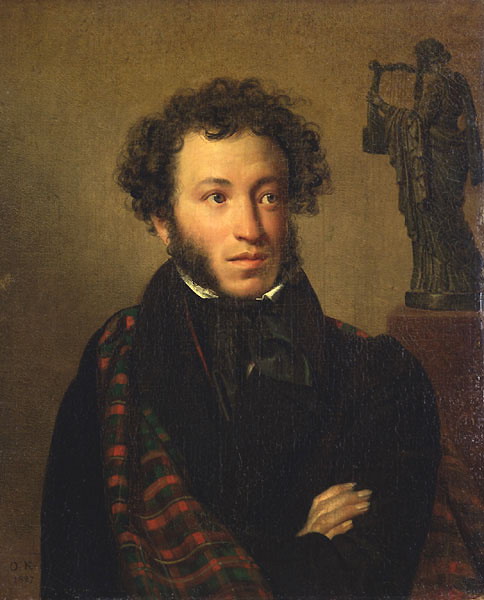 Урок литературного чтения в 4 классе
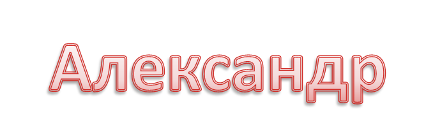 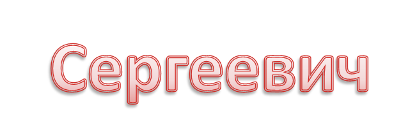 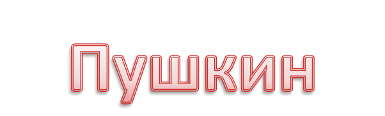 Подготовил учитель начальных классов : Кондратюк Т.Н.
НОУ « Православная гимназия»
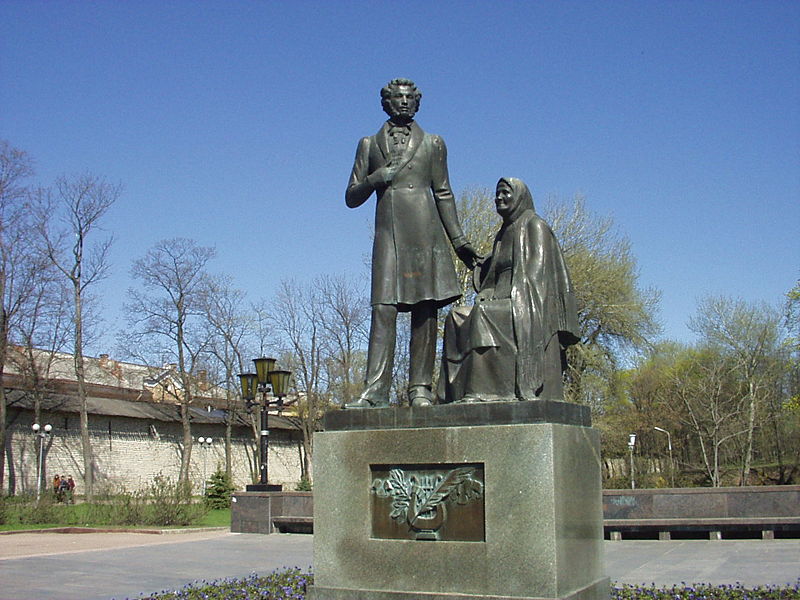 Да будет же ей, этой няне, и от лица русского общества вечная благодарная память.И.С.АксаковРечь на открытии памятника Пушкину в Москве в1880 году
6 июня 1799 года 
в Москве в дворянской помещичьей семье Пушкиных родился мальчик, которому суждено было стать одним из величайших поэтов России.
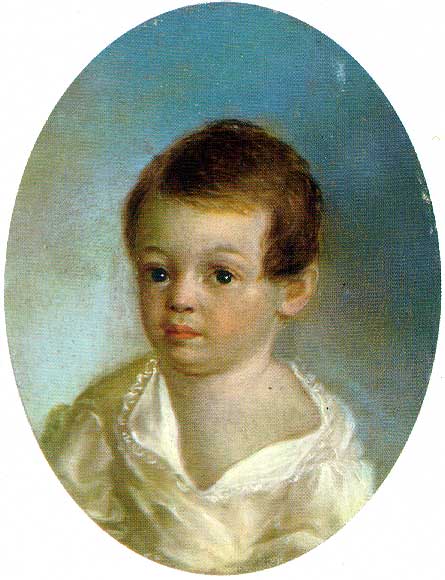 1802 г.
Мать, 
Надежда Осиповна, приходилась внучкой арапу Петра I, впоследствии русскому генералу Ганнибалу.
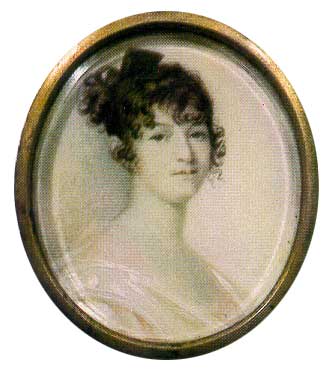 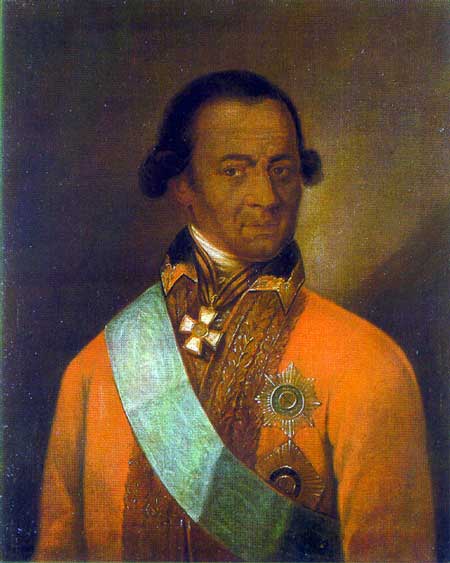 Н.О. Пушкина. 1800-е гг.
Прадедушка, 
Абрам Петрович Ганнибал
 "Арап Петра Великого"
Отец, Сергей Львович, небогатый помещик, человек 
образованный, хорошо знал литературу, был знаком со многими русскими писателями и сам немного писал.
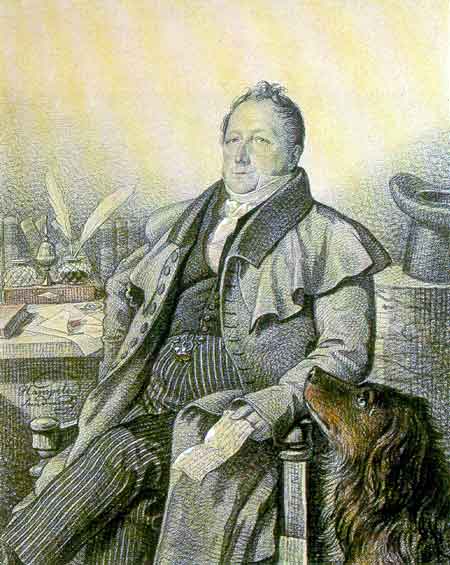 С.Л. Пушкин. 1824.
Любовь к родному языку маленькому Пушкину привили бабушка, Мария Алексеевна Ганнибал, превосходно говорившая и писавшая по-русски, и няня Арина Родионовна.
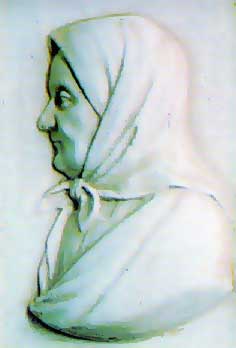 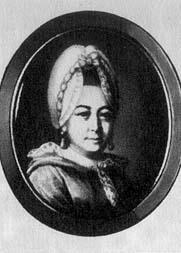 Ганнибал 
Мария Алексеевна
Яковлева 
Арина Родионовна
Арина Родионовна Матвеева 
(в девичестве Яковлева). 1758 - 1828
Арина Родионовна, крепостная деда поэта, была очень любима 
Марией Алексеевной за преданность и расторопность. Сначала она была 
няней и кормилицей старшей сестры Ольги, а затем была приставлена 
к Саше. Эта простая женщина очень привязалась к маленькому Саше, 
и её любовь к нему  была безгранично преданной и нежной. У неё он 
искал утешения,  когда его обижали, она же выгораживала его во всех
проказах. 
	Она так и сыпала пословицами и поговорками, 
знала множество народных песен, поверий, сказок, рассказывала их 
языком простым и очень образным.
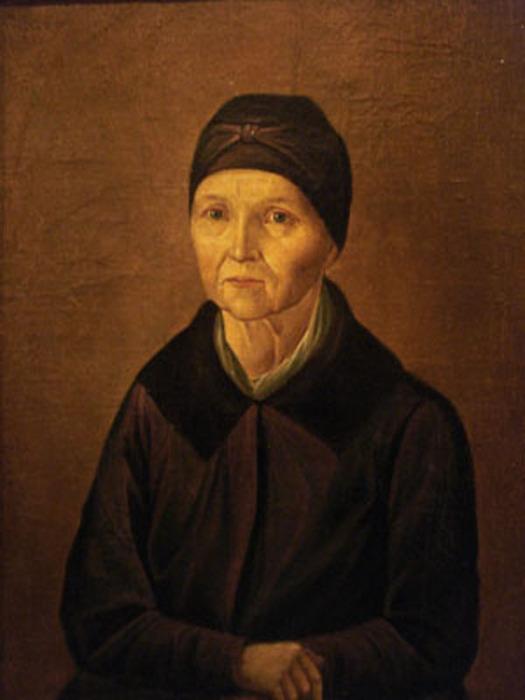 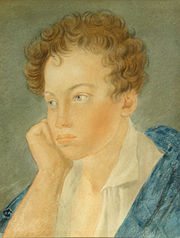 В 12 лет Александр был отвезен учиться в учебное заведение - Царскосельский Лицей под Петербургом.



Лицей был закончен - детство прошло. Началась жизнь. Пушкин переехал в Петербург и поступил в коллегию иностранных дел в чине коллежского секретаря, но служба мало интересовала его. Он увлекался театром, балами, стал участником разных литературных обществ, завел много знакомств.
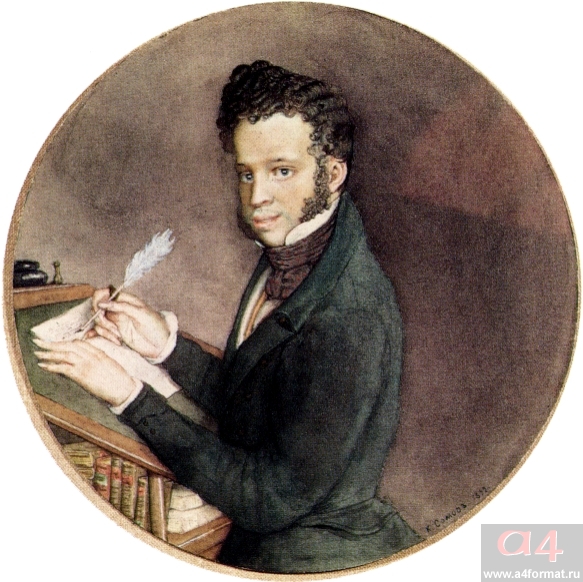 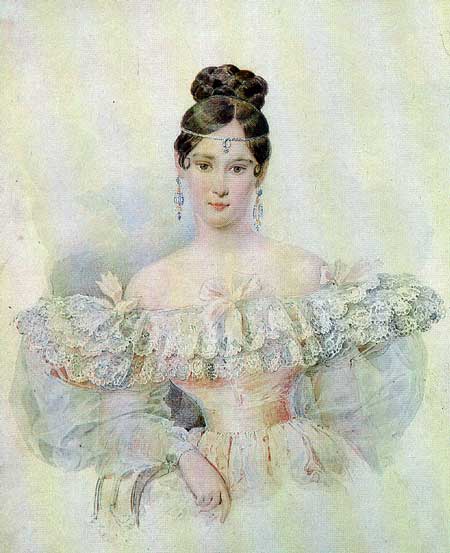 В мае 1829 г. Пушкин 
посватался в Москве
 к юной красавице 
Наталии Николаевне
 Гончаровой,
и красавица 
стала женой 
поэта.
18 февраля 1831 г. в церкви Вознесения Господня состоялось его венчание с Н.Н.Гончаровой. 
С середины октября 1831 г. и уже до конца жизни Пушкин с семьей живет в Петербурге.
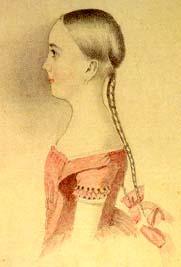 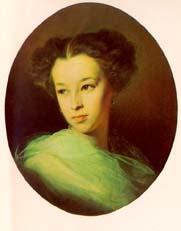 Старшая дочь, 
Мария Александровна 
Пушкина (1832-1919г.)
Младшая дочь, Наталья Александровна Пушкина (1836-1913г.)
У А.С.Пушкина и Натальи Гончаровой было четверо детей.
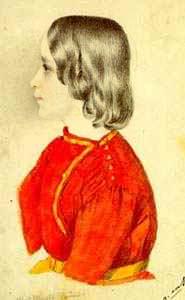 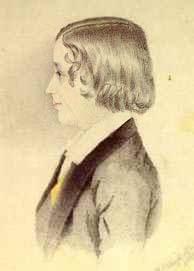 Старший сын, Александр Александрович Пушкин (1833-1914г.)
Младший сын, Григорий Александрович Пушкин (1835-1913г.)
В начале 1834 г. в Петербурге появился француз барон Дантес. Он влюбился в жену Пушкина и стал за ней ухаживать.
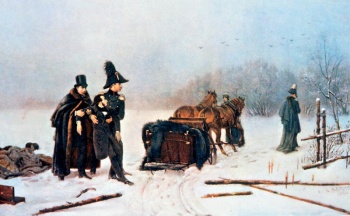 8 февраля 1837 года,
 в 5-м часу вечера, на Черной речке в Петербурге состоялась роковая дуэль, на которой Пушкин был смертельно ранен.
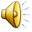 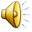 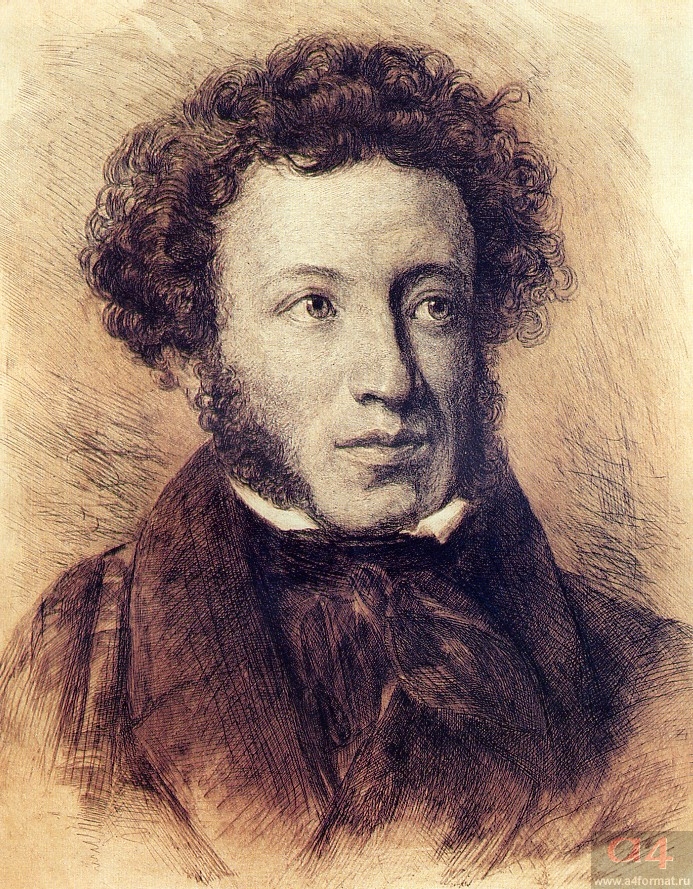 Прожив 2 дня
 
в страшных 

мучениях, 

Пушкин 

скончался 

10 февраля

1837 г.
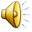 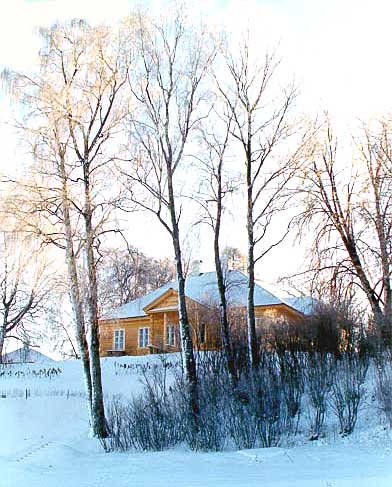 А.С.Пушкин в августе 1824 – сентябре 1826 находился в Михайловском. Пребывание поэта  было вынужденным, а    круг его общения крайне ограниченным.
Здесь меня таинственным щитом
Святое провиденье осенило,
Поэзия, как ангел-утешитель, 
спасла меня
И я воскрес душой!
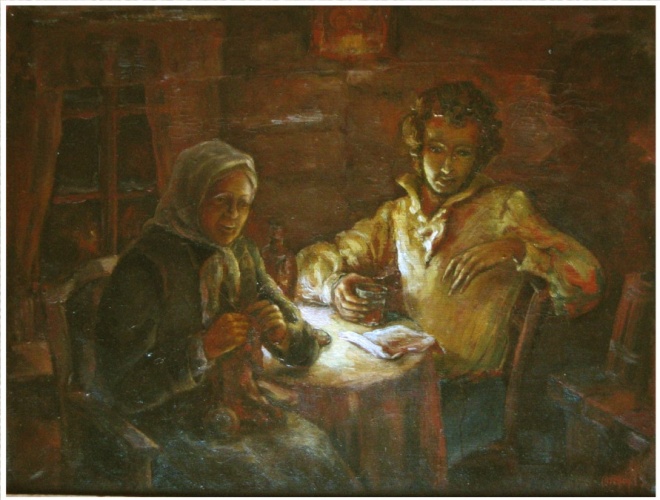 «…вечерами слушаю 
сказки моей няни,…
она единственная моя
 подруга – и с ней мне
 не скучно.»
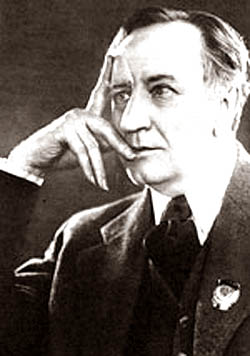 Няне
Подруга дней моих суровых,
Голубка дряхлая моя!
Одна в глуши лесов сосновых
Давно, давно ты ждёшь меня.

Ты под окном своей светлицы
Горюешь, будто на часах,
И медлят поминутно спицы
В твоих наморщенных руках.

Глядишь в забытые вороты
На чёрный отдалённый путь:
Тоска, предчувствие, заботы
Теснят твою всечасно грудь… 
                                         
                                                    Октябрь. 1826
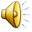 Василий Иванович Качалов (Шверубович)  
мастер художественного слова, 
артист Московского Художественного театра.
- Настроение стихотворения грустное, печальное, тоскливое.
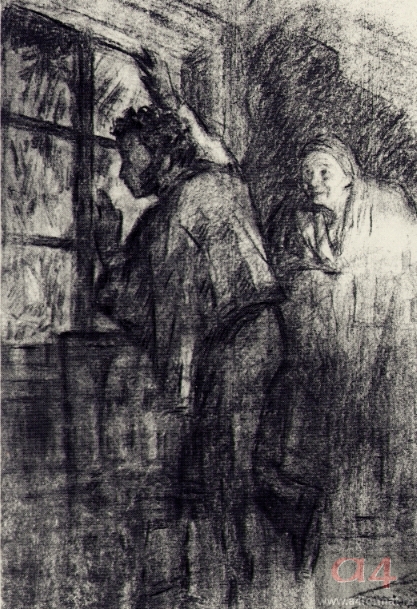 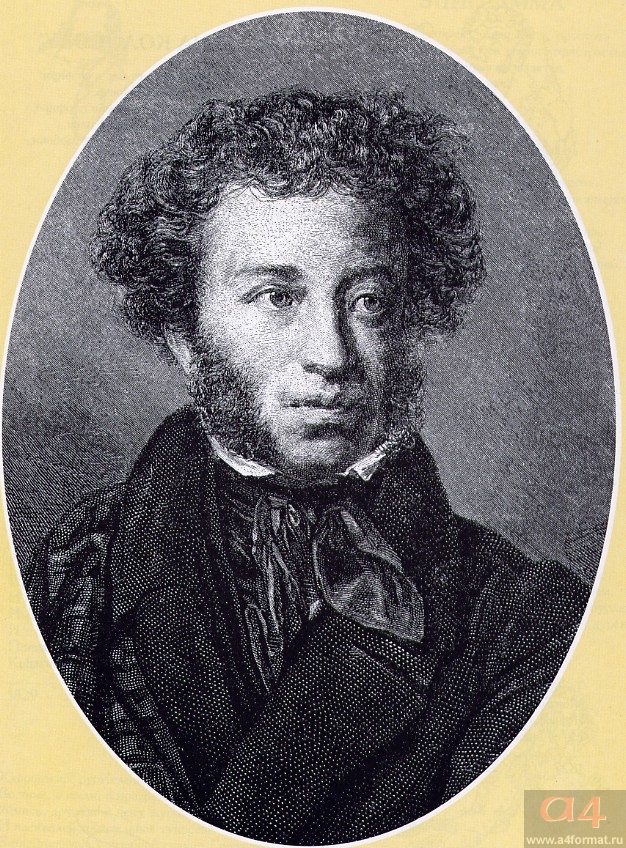 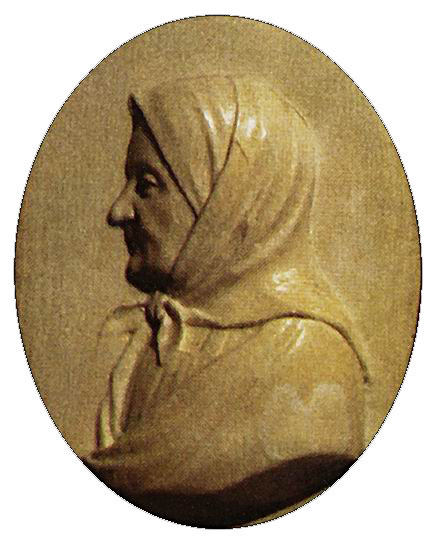 Жанр произведения - лирика

Лирический герой – личность, чьи мысли и чувства выражены в стихотворении
Послание -  стихотворный жанр, обращение к какому-либо лицу
Суровые дни  –   очень тяжёлые, трудные,  тяжкие 
(«Словарь русского языка» С.И.Ожегова, стр. 677).
Голубка –    ласковое обращение к женщине (стр.118).
Дряхлая (моя) –   слабая, немощная от старости (стр. 156).
Светлица –   светлая парадная комната в доме (стр. 610).
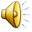 Воро′ты - устаревшая  форма существительного «ворота».
Теснят (заботы грудь) –  недомогание, при котором трудно дышать 
								  (стр. 691).
Всечасно (теснят грудь) –    постоянно
Подруга дней моих суровых,
Голубка дряхлая моя!
-обращение 
лирического 
героя к няне
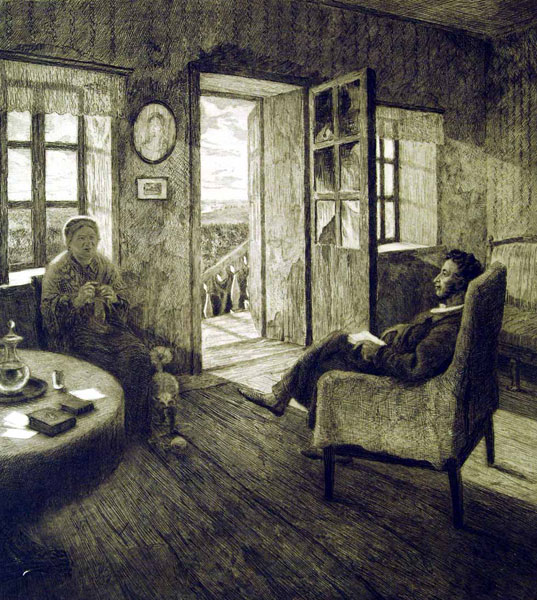 Одна в глуши лесов сосновых
Давно, давно ты ждешь меня.
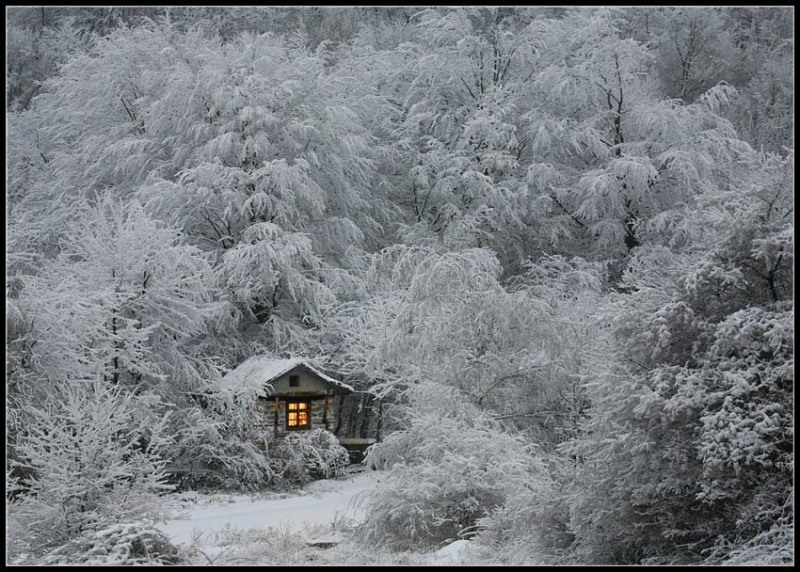 – строки рисуют
 забытый домик  
в глуши сосновых 
 лесов
Ты под окном своей светлицы 
Горюешь будто на часах,
И медлят поминутно спицы в
 Твоих наморщенных руках.
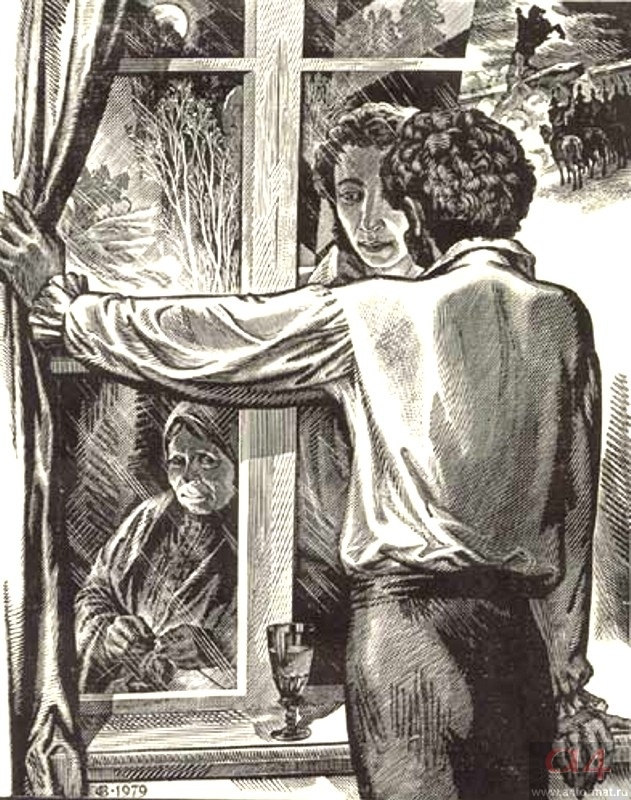 -представляется няня, сидящая у окна и поминутно вглядывающаяся вдаль.
Глядишь в забытые вороты
На черный отдаленный путь:
-кажется, няня подошла к воротам и напряженно смотрит вдаль;
-словно ждёт, что её любимый воспитанник вот-вот приедет.
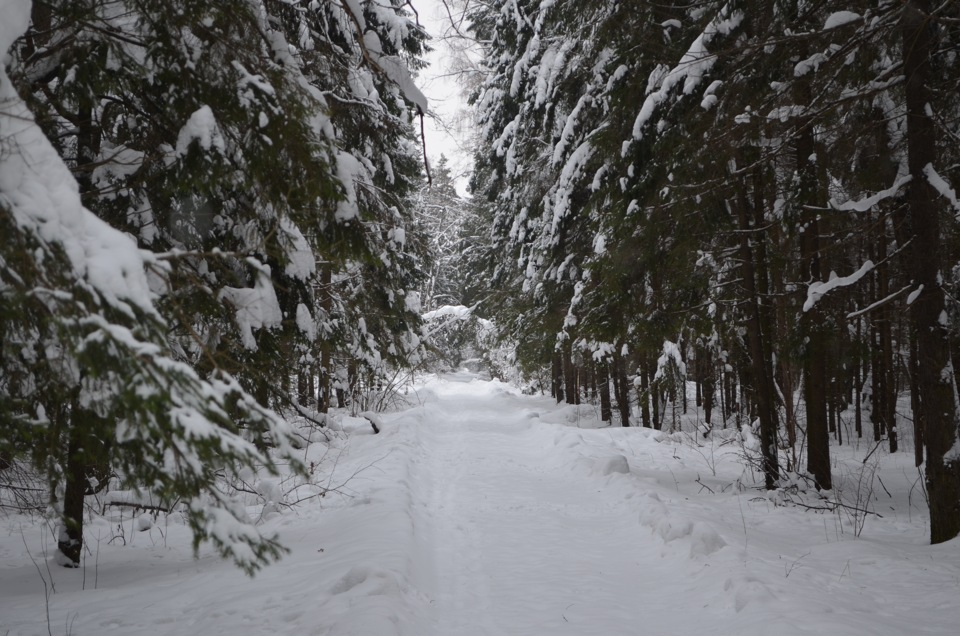 Тоска, предчувствия, заботы
Теснят твою всечасно  грудь
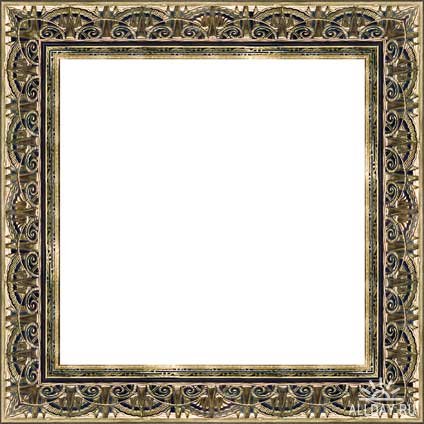 – в душе её беспокойство о нём, о воспитаннике,
 горестные 
предчувствия.
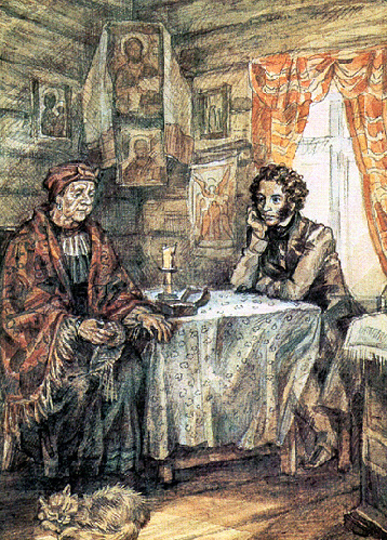 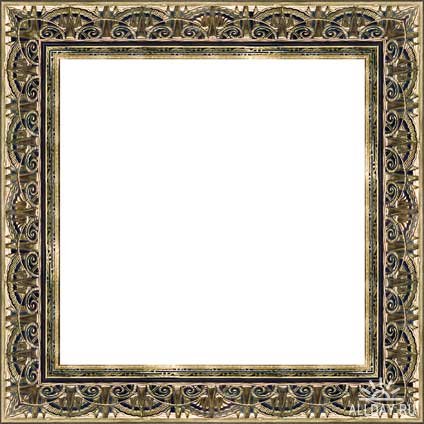 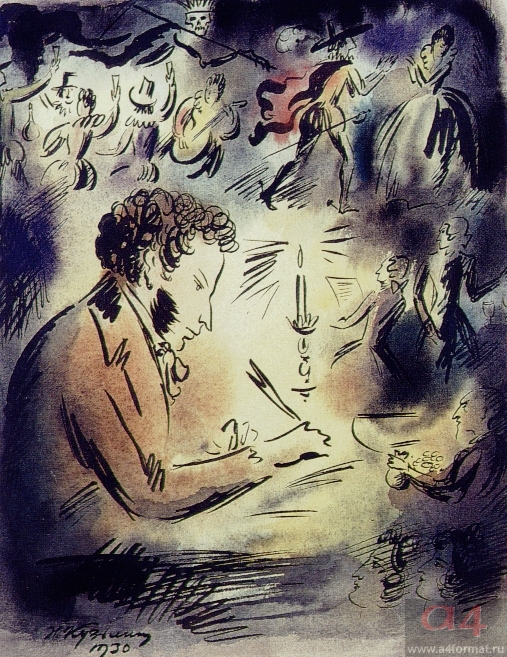 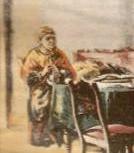 «Няне» 1826 г
Подруга дней моих суровых,
Голубка дряхлая моя!
Одна в глуши лесов сосновых
Давно, давно ты ждешь меня.
Ты под окном своей светлицы
Горюешь, будто на часах,
И медлят поминутно спицы
В твоих наморщенных руках.
Глядишь в забытые вороты
На черный отдаленный путь:
Тоска, предчувствия, заботы
Теснят твою всечасно грудь.
То чудится тебе...
обращение лирического 
героя к няне
забытый домик в глуши  сосновых лесов
лирический герой словно 
 видит няню, угадывает 
 её переживания
душевное беспокойство 
няни  о своём 
воспитаннике
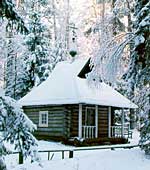 Композиция - построение художественного произведения.
Игра «Литературные исследователи»
Эпитет — слово или целое выражение, которое, приобретает некоторое новое значение или смысловой оттенок, помогает слову (выражению) обрести красочность, насыщенность
  Метафора-перенесение свойств одного предмета на другой, например по сходству.
Сравнение – сопоставление одного явления или предмета с другим.
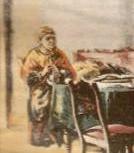 «Няне» 1826 г
Подруга дней моих суровых,
Голубка дряхлая моя!
Одна в глуши лесов сосновых
Давно, давно ты ждешь меня.
Ты под окном своей светлицы
Горюешь, будто на часах,
И медлят поминутно спицы
В твоих наморщенных руках.
Глядишь в забытые вороты
На черный отдаленный путь:
Тоска, предчувствия, заботы
Теснят твою всечасно грудь.
То чудится тебе...
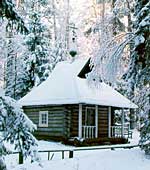 Карточка №1
- В произведении передано чувство вины перед няней за долгое отсутствие, страдание от разлуки, выражены нежность, забота, признательность за дружеское участие в дни ссылки, проведенные вместе.
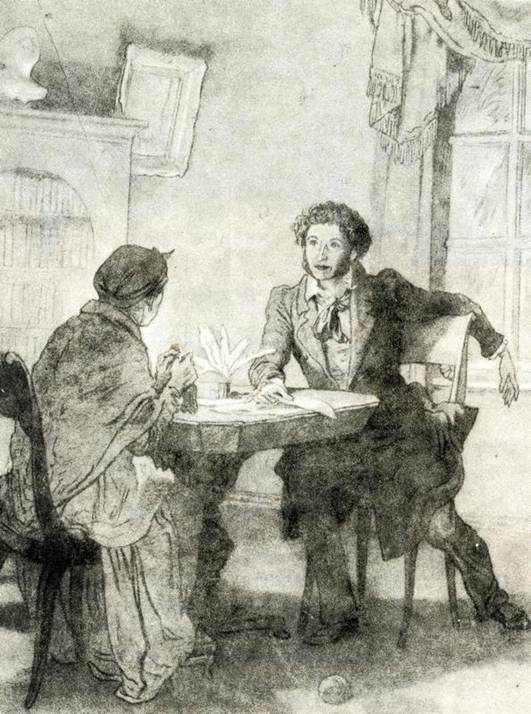 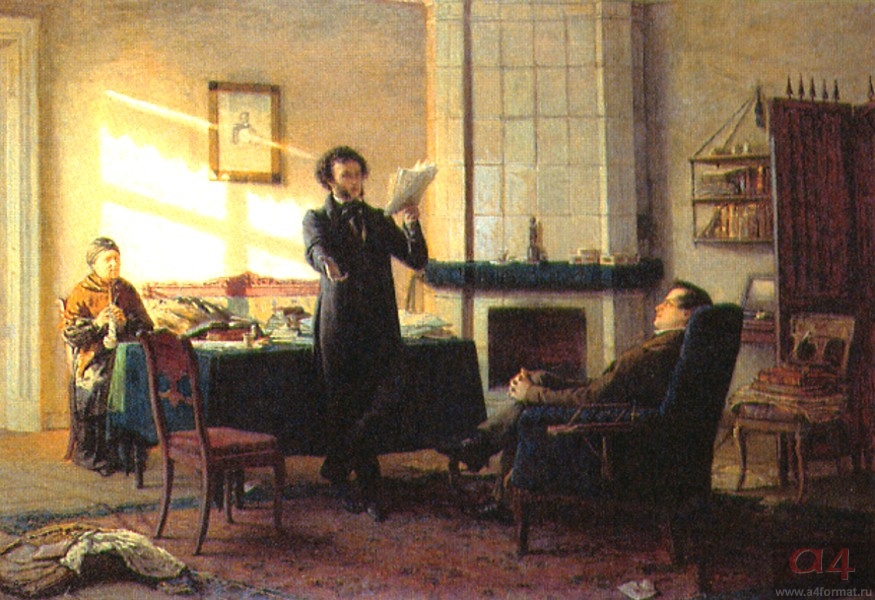 Рефлексия
Работа по карточке №2.
- привязанность,
- любовь,
- жалость,
- сострадание,
- нежность,
- уважение,
- восхищение,
- забота,
- тоска,
- страдание от разлуки,
- чувство вины  за долгое отсутствие,
- признательность за время, проведённое вместе,
- благодарность,
- настроение одиночества и тревоги,
- затерянность, заброшенность,
- тихая радость,
-светлая печаль,
- радость, восторг…
Что особенно запомнилось на уроке?
Что понравилось?
Каких целей, поставленных в начале урока, я достиг?
О чём хочется продолжить разговор?
Мне понравилось…
Я понял, что…
Я научился…
Я сегодня работал …
Хочу поговорить о …
Интернет -ресурсы:
http://ppt4web.ru/literatura/njanja-v-zhizni-as-pushkina.html
http://pushkin.ellink.ru/pushkin/push1.asp
http://5klass.net/literatura-6-klass/Pushkin-i-njanja/001-Issledovatelskaja-rabota-na-temu.html
http://prezentacii.com/literatura/670-pushkin-zhizn-i-tvorchestvo.html
http://ria.ru/spravka/20120606/664908480.html
litera865.blogspot.com/2012/10/5_17.html
www/no/ped_master/tkachenko1.htm